Oriënteren op je 14e
Hoe neem je een interview af?

Susan Janssen, Auke de Leeuw, Janneke Verspagen
Leerdoelen
Zelf beantwoord via Lesson-up!
Na les 1:
Kan ik in eigen woorden aangeven wat er komt kijken bij het maken van een profielkeuze. 
Heb ik een plan wie ik wil interviewen en hoe ik binnen een week met deze persoon in contact kan komen.
Heb ik de eerste stappen gezet in het orienteren op een (profiel)keuze. 
Na deze les kun je: 
In eigen woorden beschrijven wat belangrijk is voor een interview (waaronder de manier van gesprek voeren, welke vragen ik belangrijk vind en hoe ik het interview ga uitwerken) en daarbij een persoonlijk doel opstellen voor een interview.
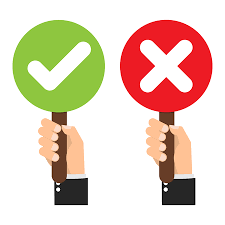 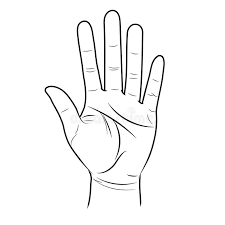 Stand van zaken
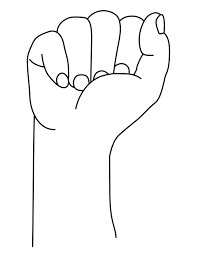 Pak allemaal je rode en groene blaadje erbij. 

Ik heb een beroep gevonden dat zou kunnen aansluiten op mijn profiel?
Ik weet al wie ik wil gaan interviewen?
Ik heb al contact gehad met de beroepsprofessional?
Ik heb al een afspraak staan voor een interview met de beroepsprofessional?
Ik heb al nagedacht welke extra/eigen vragen ik wil gaan stellen?
Ik heb het interview al afgenomen?
Een interview afnemen
Wat is belangrijk?
Even oefenen met een rollenspel
Per tweetal:
1 minuut. Twee verschillende beroepsprofessionals, neem 1 minuutje om ‘jouw beroep’ te onthouden. 
2 minuten om je voor te bereiden op het interviewen van je partner. (Je weet alleen zijn/haar naam en welk beroep hij/zij beoefent. 
3 minuten. Beroep #1 wordt geïnterviewd door partner. 
3 minuten. Beroep #2 wordt geïnterviewd door de andere partner. 

Kom zoveel mogelijk te weten. Wanneer je de rol van beroepsprofessional hebt, geef de informatie die gevraagd wordt. Baseer je antwoorden op je rolbeschrijving.
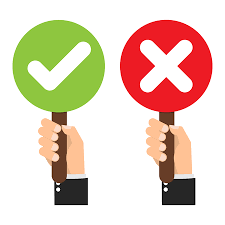 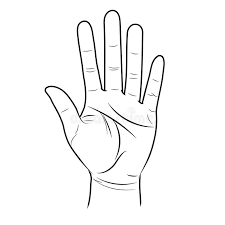 Hoe ging dit?
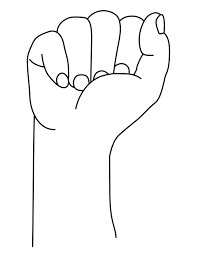 Had je je goed genoeg voorbereid?
Heb je jezelf en het onderwerp voorgesteld?
Was je netjes in het aanspreken, inleiden en herhalen?
Heb je doorgevraagd?
Heb je alle informatie gevonden waar je naar op zoek was?
Ben je zelf tevreden met je interviewvaardigheden?
Het interview met een beroepsprofessional
Zie het format.
Doel opstellen van het interview: Wat wil je uiteindelijk bereiken met het afnemen van dit interview?
Invullen ter voorbereiding (o.a. 5 eigen vragen bedenken)
Tijdens/na het interview noteren/opnemen/onthouden
Op welke manier verwerk je de informatie uit het interview?
Reflectievragen: Deze vul je voor jezelf in na afloop van het interview en het verwerken ervan.
Les 3
Maandag 13 juni moet het af zijn.
Plan dit goed in!
Ingevuld format neem je mee naar die les. 

Leerdoel vandaag behaald? 
Na deze les kun je: 
In eigen woorden beschrijven wat belangrijk is voor een interview (waaronder de manier van gesprek voeren, welke vragen ik belangrijk vind en hoe ik het interview ga uitwerken) en daarbij een persoonlijk doel opstellen voor een interview.
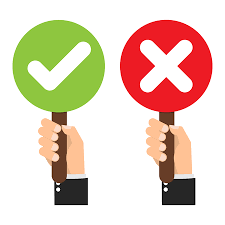 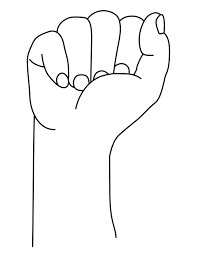 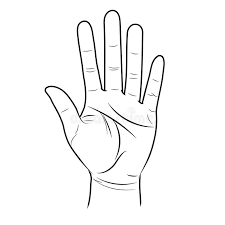